Core EPAs
C1: Management plans:                     med to hi complexity adults
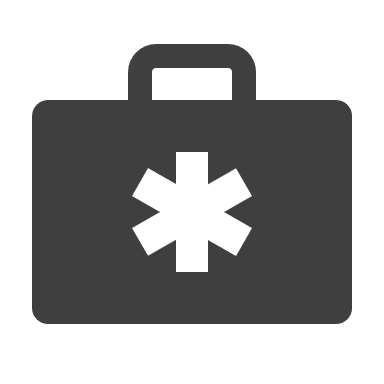 8
2 emerg	1 BAD	1 MDD	2 psychosis
2 C/L	2 inpt	1 PD	1 trauma hx
1 Anxiety	1 SUD	2 outpt	1 IDD/ASD
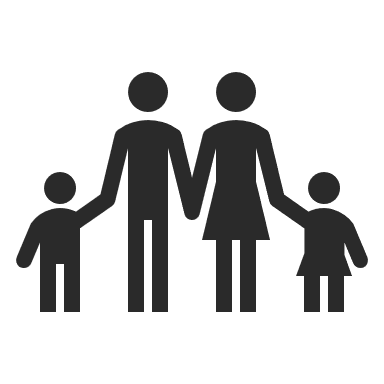 C2: Children and Youth
6
1 IDD/ASD			1 ADHD
1 MDD, anxiety or OCD	2 kids
1 abuse, neglect, trauma	2 teens
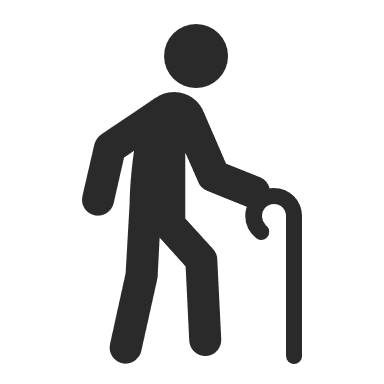 C3: Older Adults
6
3 neurocognitive		1 rationalization 
1 MDD and/or bereavement	of polypharmacy
1 anxiety			1 BPSD
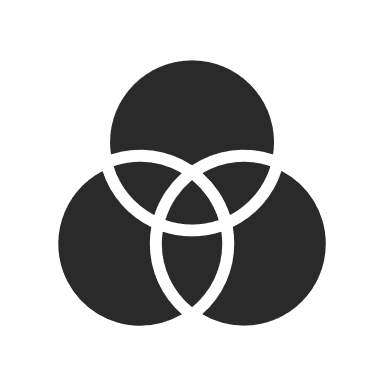 C4: Formulation
8
1 child		4 adults	                1 teen
2 older adults	3 hi complexity	               
1 by geri psych’t	1 by C/A psych’t
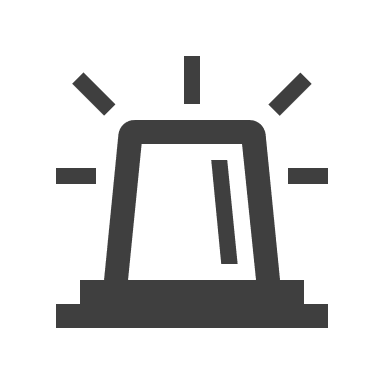 C5: Emergency Situations
8
2 agitation & aggression	    1 active SI 
1 HI or risk harm to others	
2 medical emergencies w delirium
1 dystonia, catatonia, SS or NMS
Core EPAs
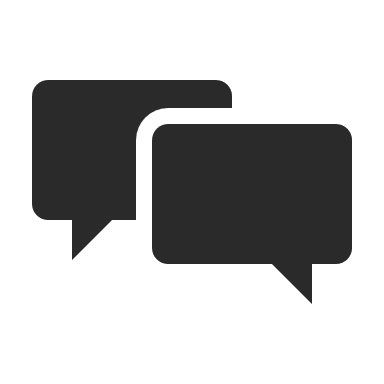 C6: Psychotherapy
13
3 CBT session		2 group sessions
3 psychodynamic sessions	2 IPT sessions
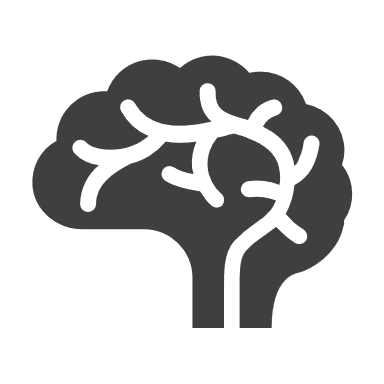 C7: Neurostimulation
6
3 suitability assessments	3 delivery of 
      - 2 for ECT		neurostimulation
      - 1 older adult		      - 2 ECT
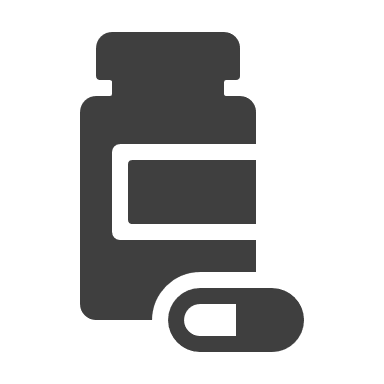 C8: Psychopharm
12
Refer to EPA C-8: 12 Observations of Achievement
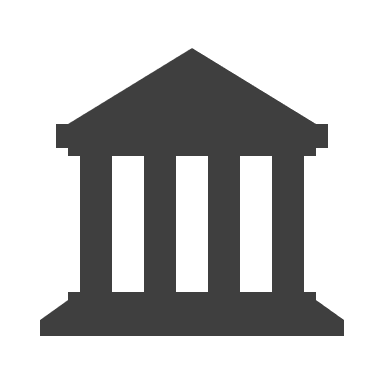 C9: Legislation
6
2 Tx capacity in complex patient
2 restricting/limiting rights ex. F1, F3, Incapacity
1 eval for restriction/limitation re: disability
1 mandatory or discretionary reporting
C10: Teaching Others
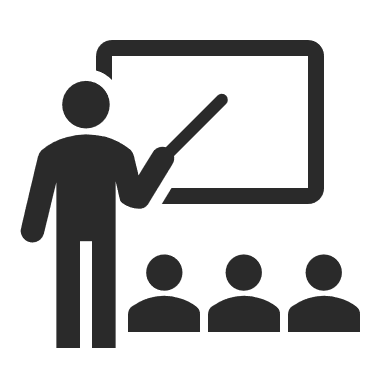 4
2 different audiences	              2 different observers